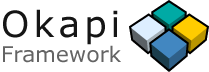 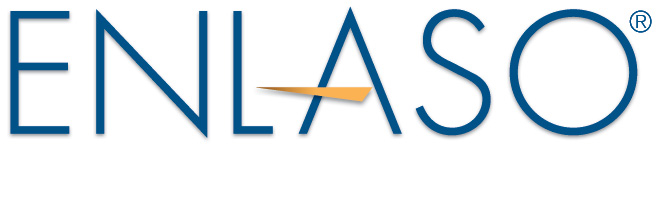 Simple Machine Translation,Translation Package Creation,Quality Check
ITS 2.0 in the Okapi Framework
Okapi Framework
Components that allow tools developers and localizers to build localization processes or enhance existing ones.
Emphasis on interoperability. 
Open-source, Cross-platform, Free
Active community of users and developers
See http://okapi.opentag.com/and https://code.google.com/p/okapi/
Facilitating the Adoption of ITS
Provides simple and shorter path to developers for building new ITS-enabled tools or adding ITS support to their tools.
Provides high-level components and tools power-users can utilize to create ITS-aware processes.
 In short: it can get you ready to use ITS quickly and with little work.
ITS in the Framework
Low-level ITS Engine
ITS-aware filters for XML, HTML5 and XLIFF
Helper classes for ITS and XLIFF+ITS
Microsoft Batch Translation client component
Enrycher client component
LanguageTool client component
Data Categories
The ITS Engine implements
… every single data category (19 out of 19)

The high-level components make use of
… most of them, for details see: http://www.opentag.com/okapi/wiki/index.php?title=ITS_Components
An Example
Translating XML and HTML5 documents using ITS-driven filters and a workflow that take advantage of ITS in some places.
Preparation
Post-processing
Quality  Check
Translation Kit Post-processing
Extraction
Segmentation
TM Leveraging
MT Pre-translation
Quality Check
Translation Kit Creation
Business Benefits of Using ITS	/1
Authors can control what goes to localization from the source (Translate, Locale Filter)
Authors can automate the feeding of helpful data for more accurate and safer localization (Domain, Localization Notes, Id Value, Preserve Space, Storage Size, Terminology, Allowed Characters, etc.)
Business Benefits of Using ITS	/2
Localizers have a standard way to carry the metadata throughout the project and across different tools.
Localization can take advantage of linguistics information (Terminology, Text Analysis, MT Confidence, etc.)
Quality control can span across the whole process, even back in the original documents (Localization Quality Issue, Localization Quality Rating)
Still To Do
Finalize ITS/XLIFF and XLIFF/ITS mappings
Implements various functions related to different data categories (adding, removing, etc.)
Improving the handling of the extra ITS markup when merging back
Etc.